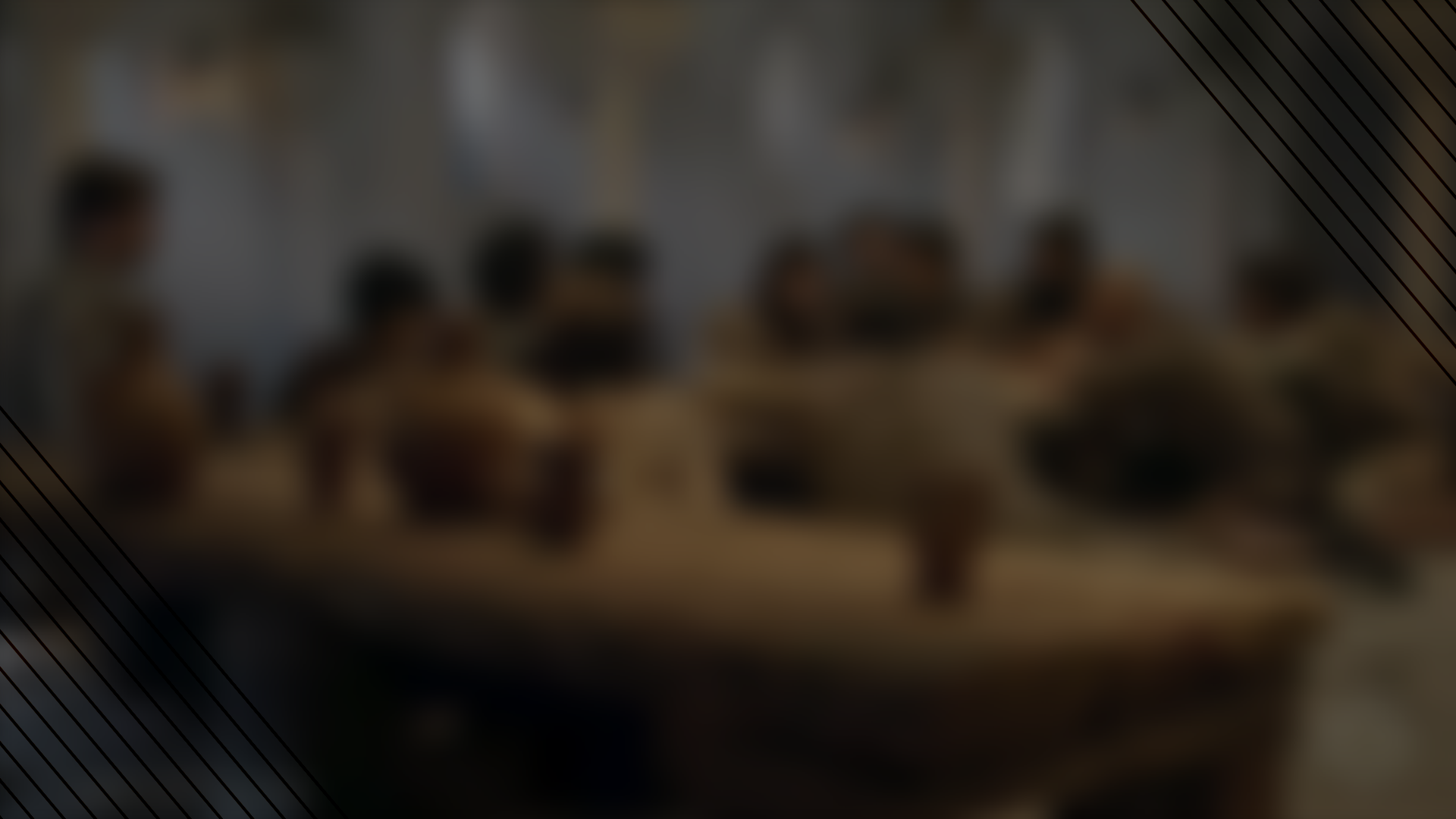 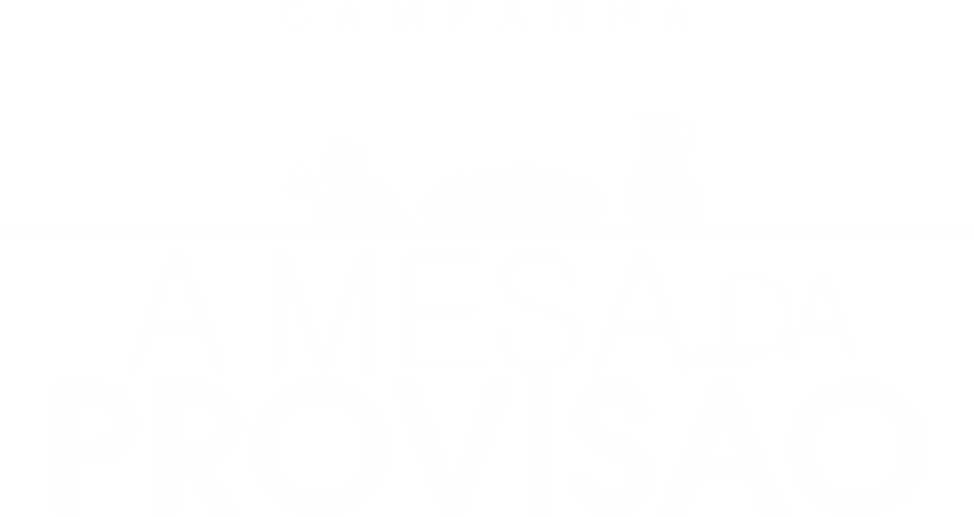 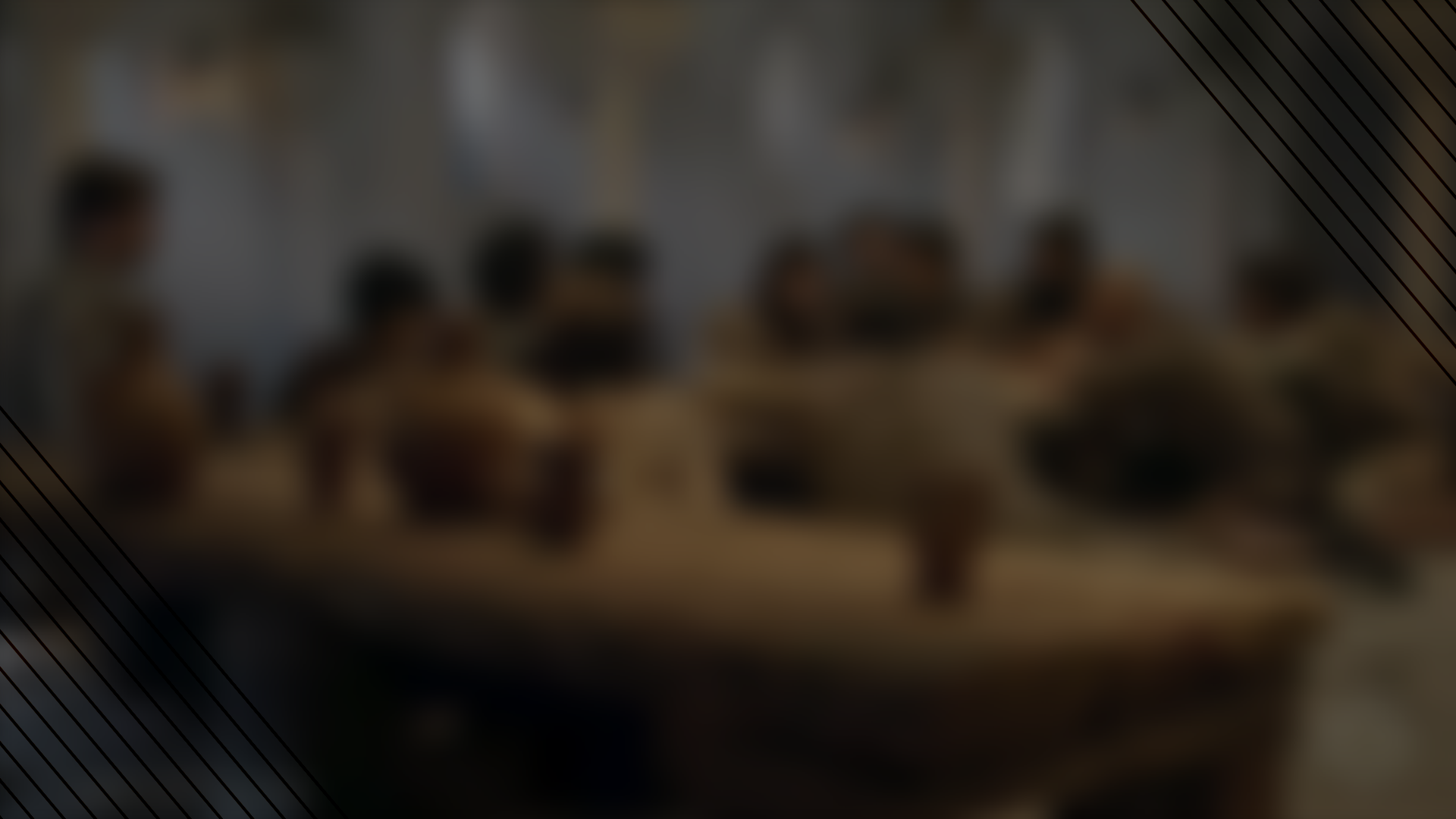 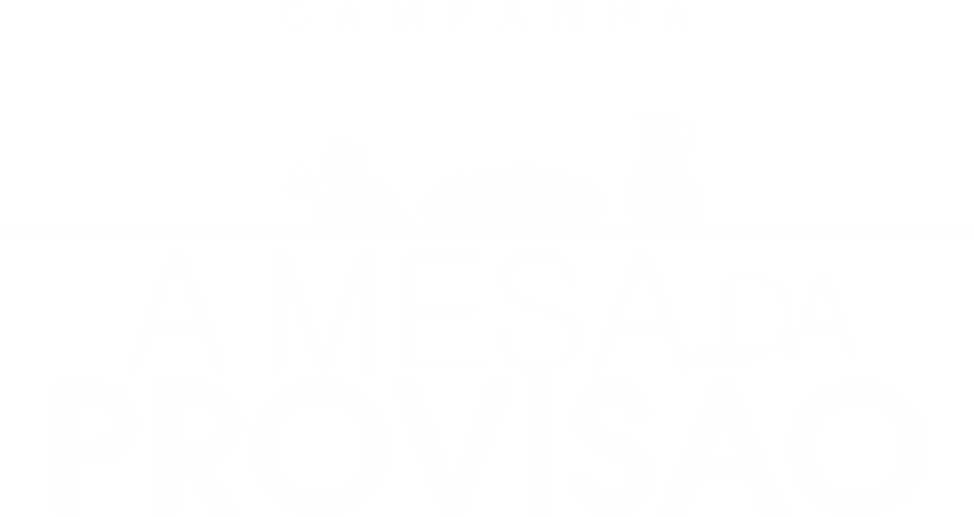 PROVISÃO NA SAÚDE -  
Quem se sentará à mesa para receber a cura?
“Prestem culto ao Senhor, o Deus de vocês, e ele os abençoará, dando-lhes alimento e água. Tirarei a doença do meio de vocês”.
Êxodo 23:25
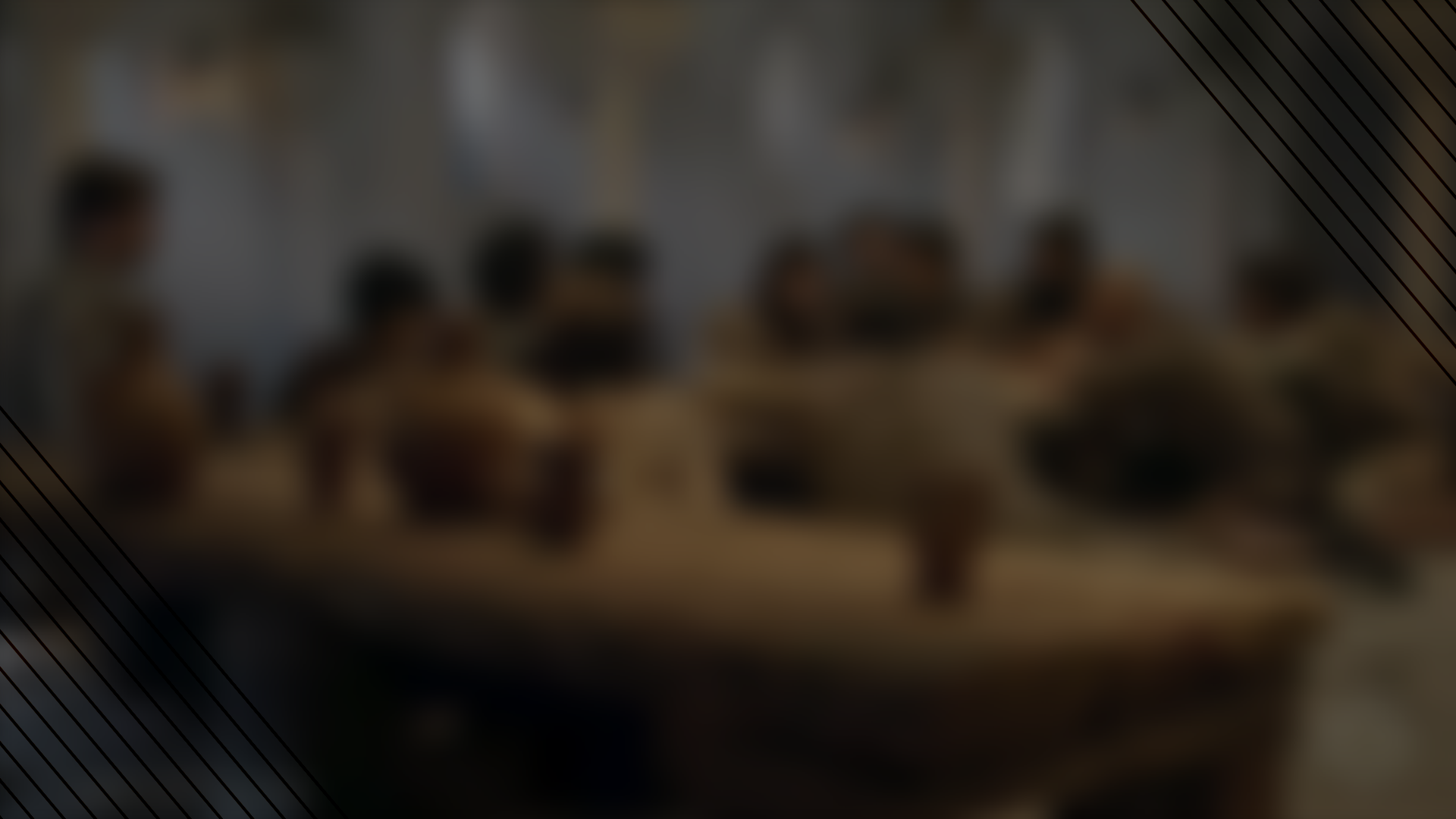 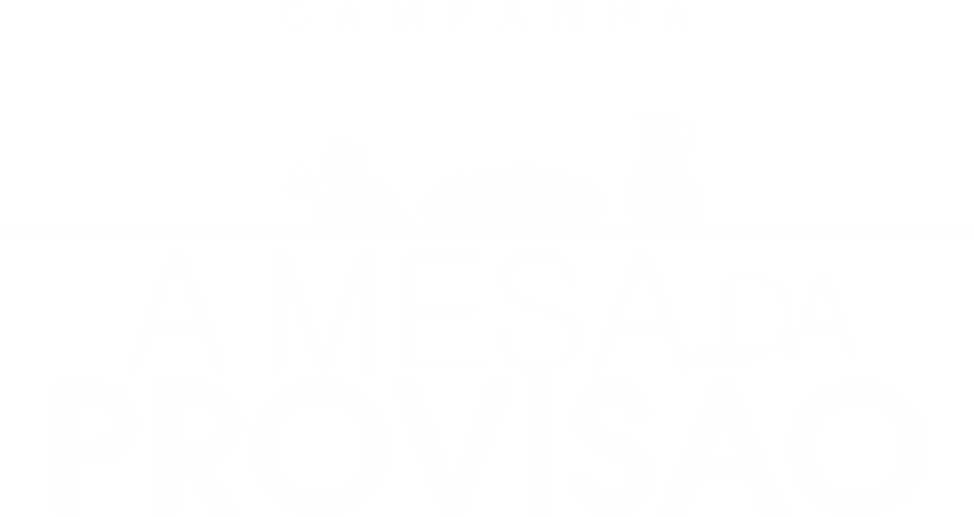 PROVISÃO NA SAÚDE -  
Quem se sentará à mesa para receber a cura?
Aquele que sabe ser grato, 
que vive bem a jornada e 
aplica a fé sobre a razão!